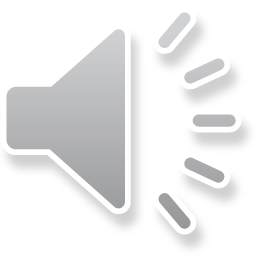 2
0
2
3
兔
玉
兔
年
呈
兔年中国文化周及元宵庆典
Chinese Culture Week
& Lantern Festival Celebration
大
1月30日（周一） - 2月3日（周五）week 18
祥
吉
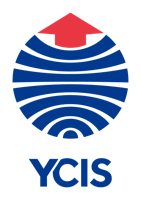 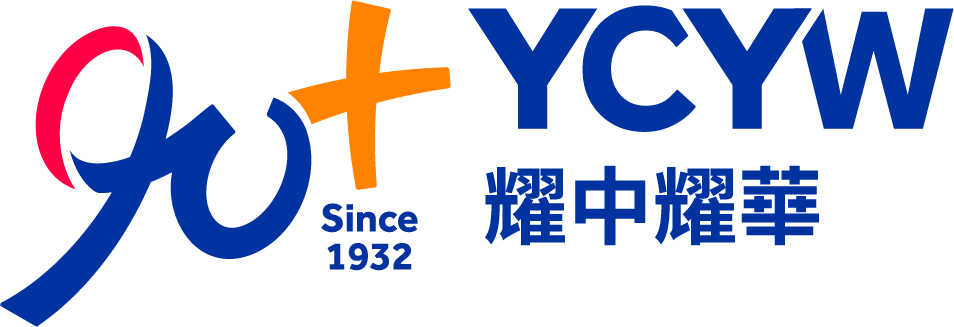 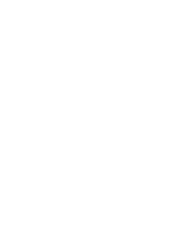 12 Chinese Zodiac 十二生肖
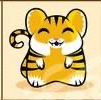 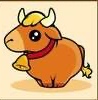 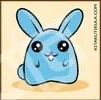 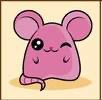 1972 1984 1996 2008 2020
1973 1985 1997 2009 2021
1974 1986 1998 2010 2022
1975 1987 1999 2011 2023
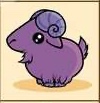 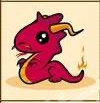 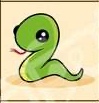 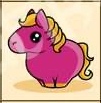 1976 1988 2000 2012 2024
1977 1989 2001 2013 2025
1979 1991 2003 2015 2027
1978 1990 2002 2014 2026
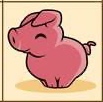 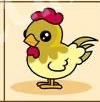 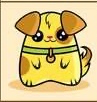 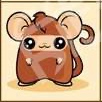 1983 1995 2007 2019 2031
1982 1994 2006 2018 2030
1981 1993 2005 2017 2029
1980 1992 2004 2016 2028
2022～23 中国文化和元宵庆典 
Chinese Culture & Lantern Festival Celebration
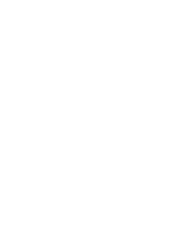 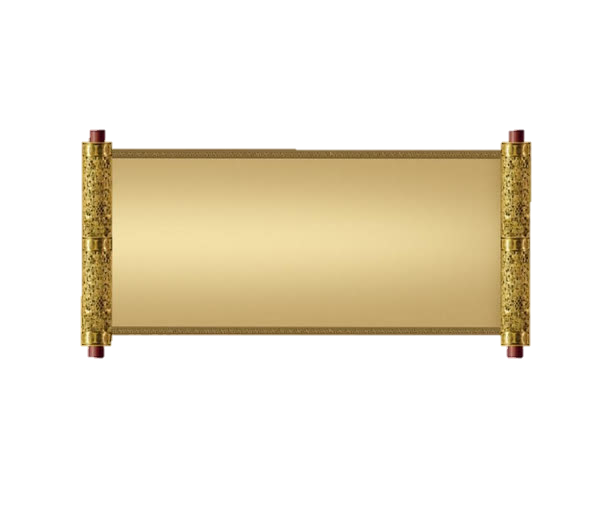 天下一家
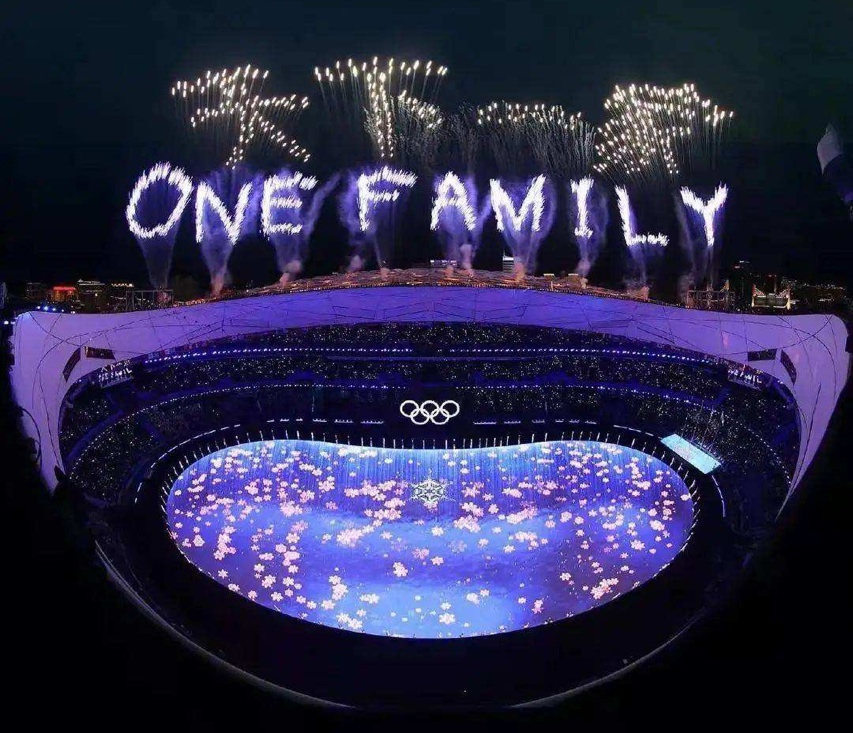 ——“家”主题活动 
One family
中国文化周及元宵庆典
Chinese Culture Week & Lantern Festival Celebration
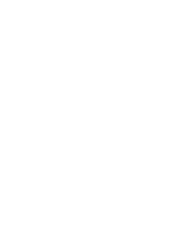 Week 18
1月30日至2月3日，周一至周五
Monday to Friday，January 30 - February 3, 2023
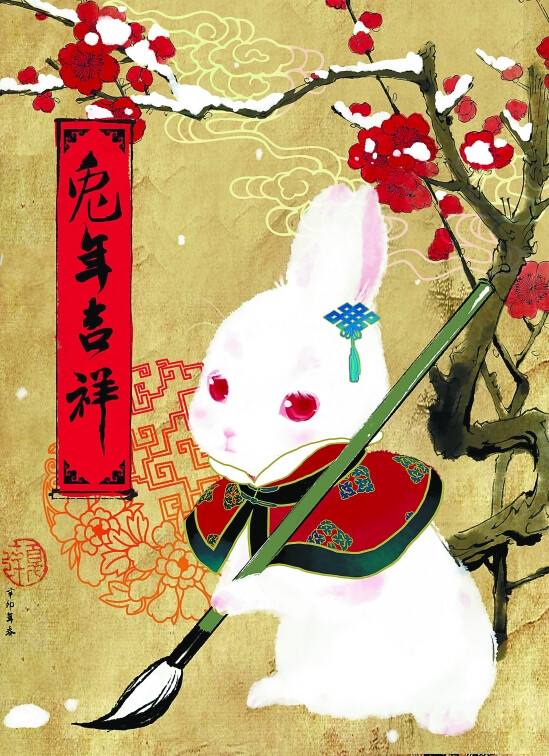 1月30日至2月2日周一至周四，中国文化周
1/30—2/2  Monday-Thursday  Chinese Culture Week Activities
2月3日周五，元宵庆典       
2/3  Friday Lantern Festival Celebration
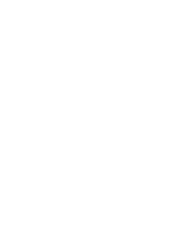 中国文化周和元宵活动亮点 Highlight of Chinese Culture Week 
& Lantern Festival Celebration
1.文化周班级&年级特色活动 Classroom & Year level Activities
2.元宵庆典 “One Family” Lantern Festival Celebration Day
3.驻校艺术家和社区家庭活动 AiR & Family Activities
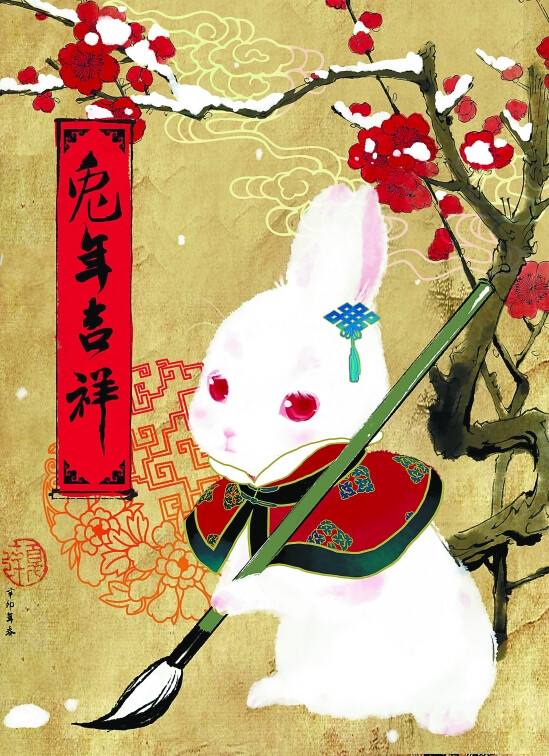 4. 小学部“中华经典语录”Primary Chinese Classic Quotes
5.学生会–宣传海报设计 Student Council – Design Poster
1、班级和年级特色活动 Classroom & Year level Activities
周一～周四（ 1月30日- 2月2日）中国文化周
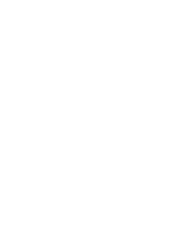 During the week, we will change all the Primary Chinese lessons into Chinese Studies.
传统艺术手工 
Traditional Art
家庭活动
Family Activities
中国传统故事 
Chinese Traditional Stories
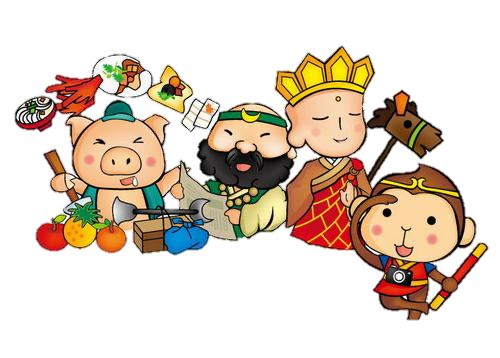 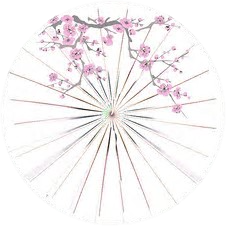 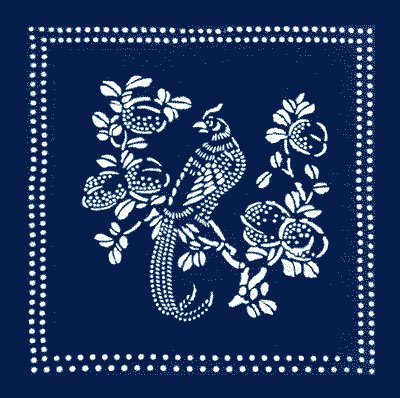 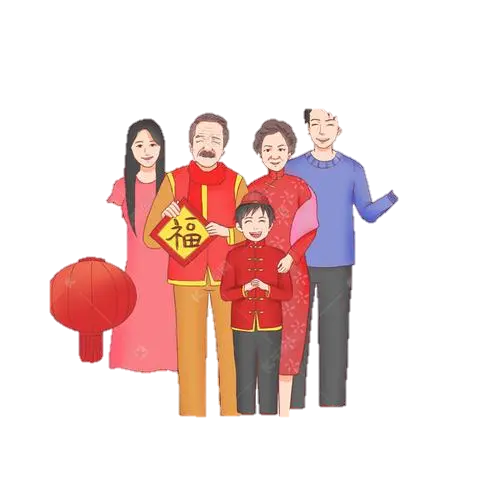 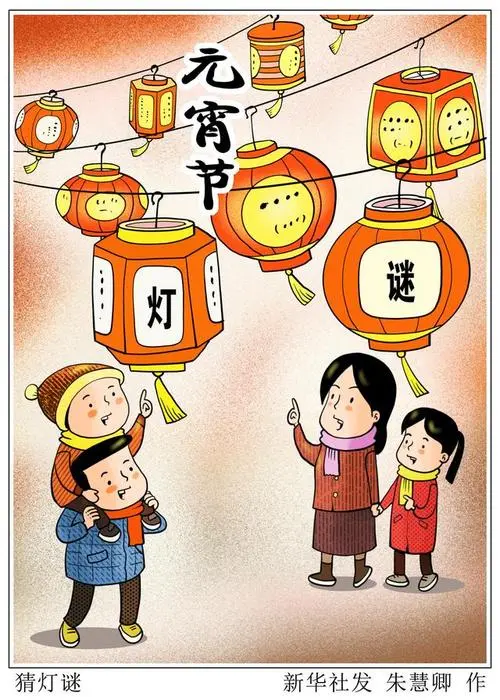 小学低年级服务型学习
Service Learning to ECE
特色年级组活动  
Year level Cultural Activities
每日中华经典名句
Primary Daily Classic Quote
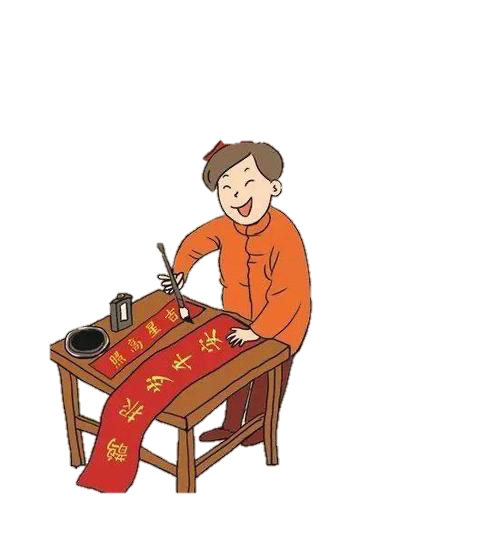 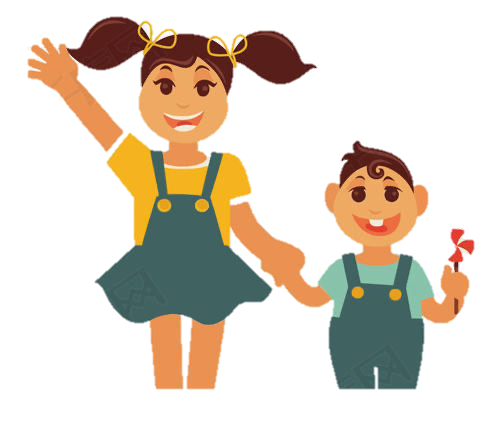 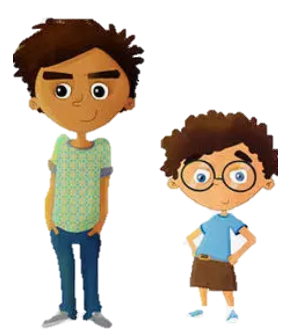 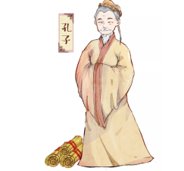 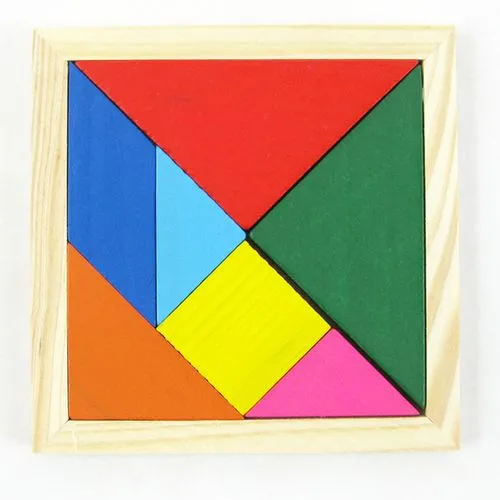 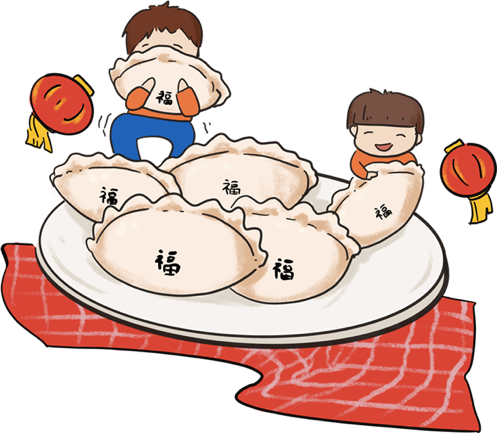 2，2月3日周五元宵庆典
Friday, Feb 3 —Lantern Festival Celebration Day
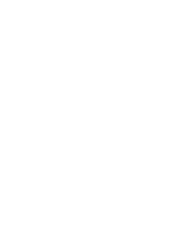 Nighttime event will be changed into daytime; No parents coming; Specialist, EAL and SS teachers to support
传统新年服饰游行 
Traditional Costumes Parade
上午游艺室活动
（小学）
Game Rooms （Primary）
豫园场外连线（小学） 
Primary Online tour to Yu Garden
民间艺术展览
 Folk Art Exhibition
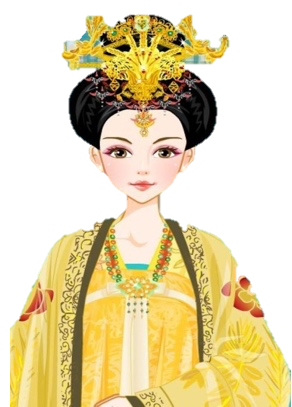 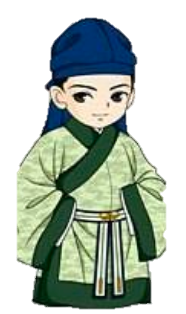 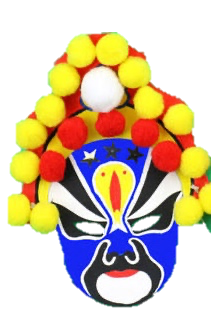 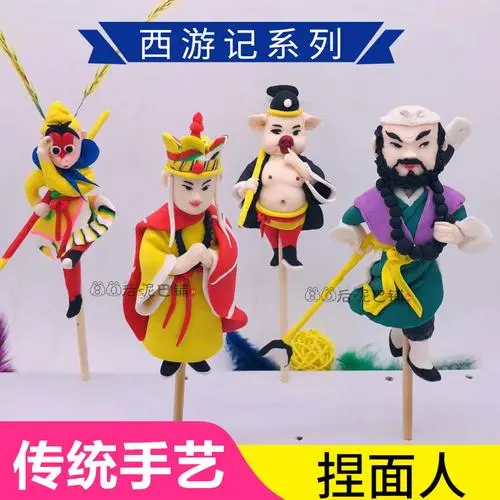 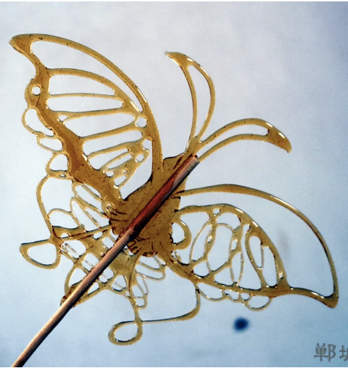 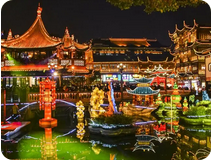 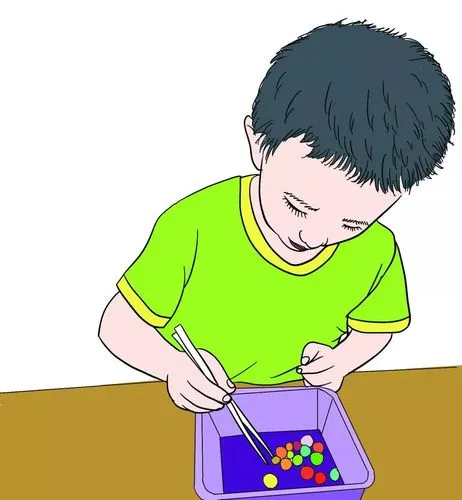 午餐品尝中国美食 Chinese Food – Lunch and snack
猜灯谜活动
Lantern Riddles
传统艺人演出 
Folk Artist Performance
教师和家长表演
Teacher & Parent Performance
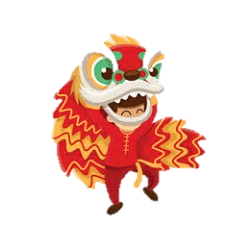 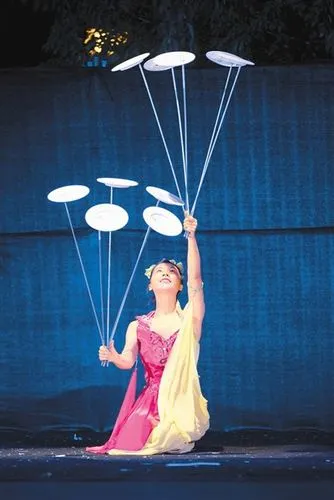 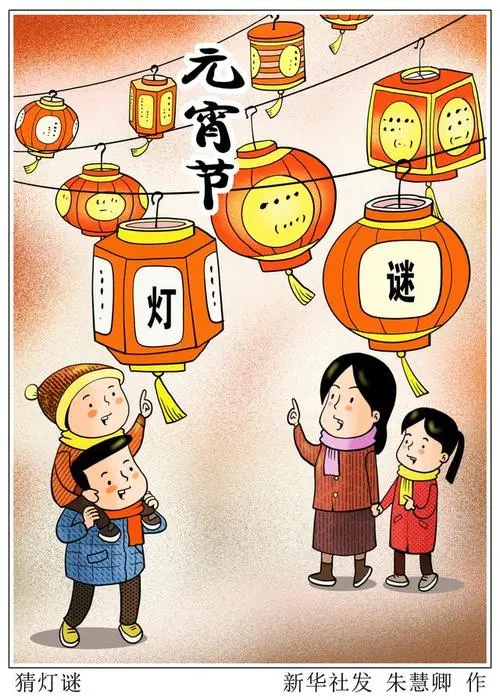 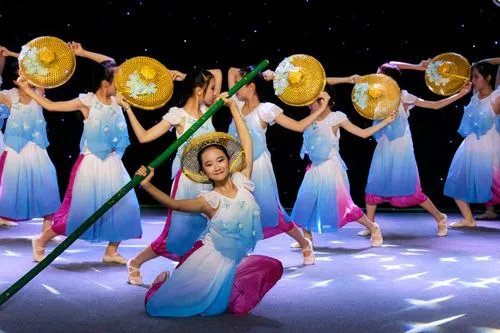 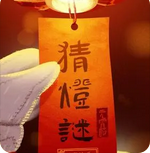 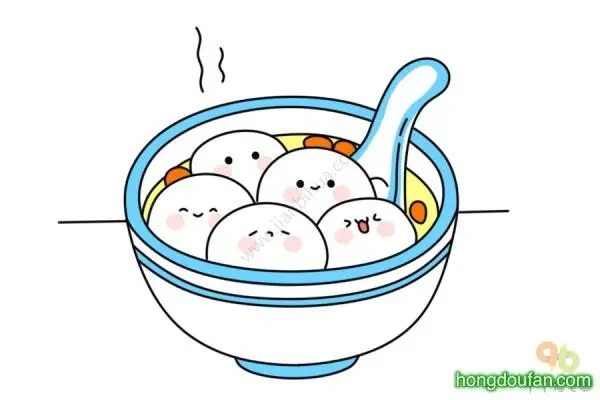 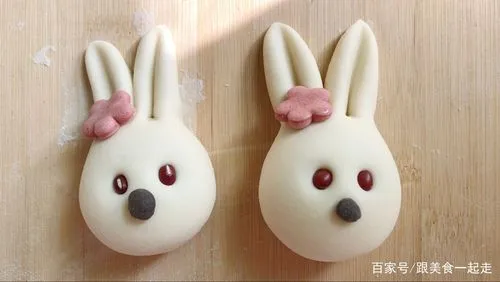 2023 元宵庆典 ( 2月3日 周五 ）- 幼儿部
Feb 3, Friday – Lantern Festival Celebration Day - ECE
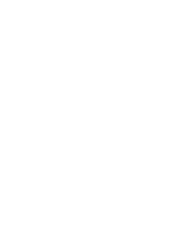 2023 元宵庆典 ( 2月3日 周五 ）小学部 1~4年级
Feb 3, Friday – Lantern Festival Celebration Day – RP Y1～4
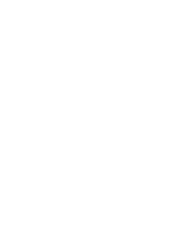 *所有的专业课、LS、EAL老师需要当天支持班级  all specilist teacher, LS EAL will need to support the class teacher on the day
2023 元宵庆典 ( 2月3日 周五 ）小学部 5~6年级
Feb 3, Friday – Lantern Festival Celebration Day – CP Y5～6
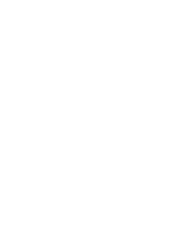 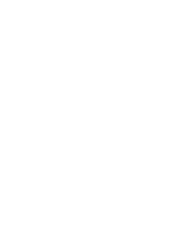 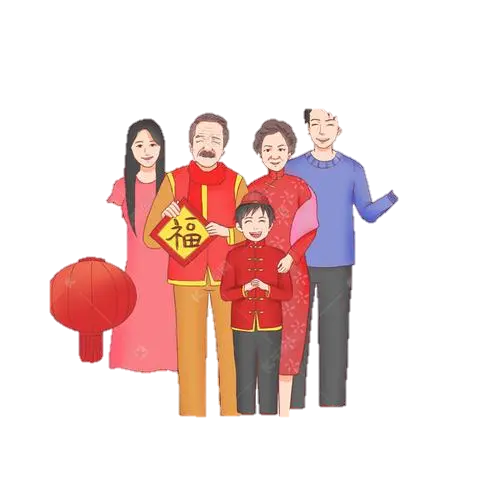 新年服装和游行 New Year Dress up & Parade
“天下一家”— One family
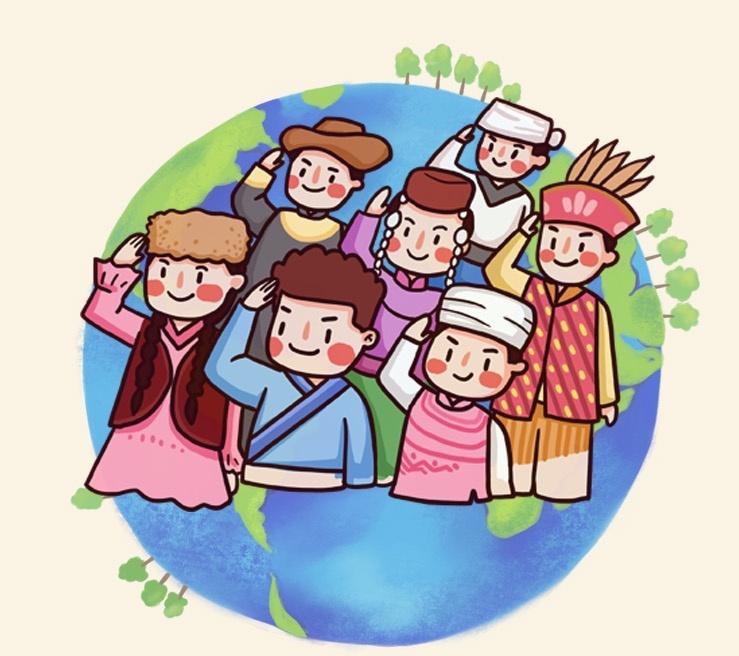 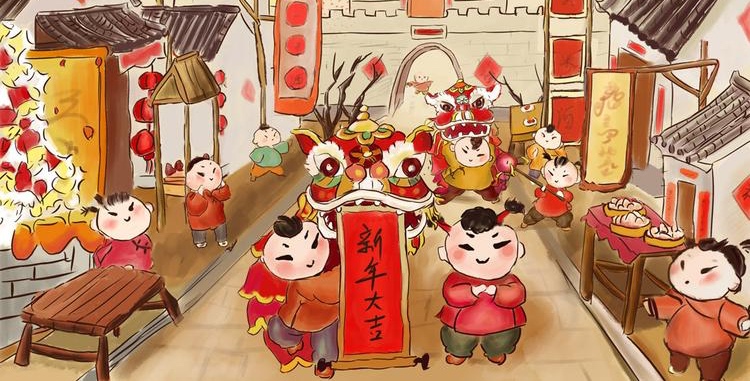 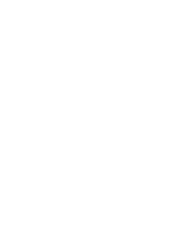 3. 驻校艺术家活动 和班级板报设计
        AIR Project & Class Display Board Design
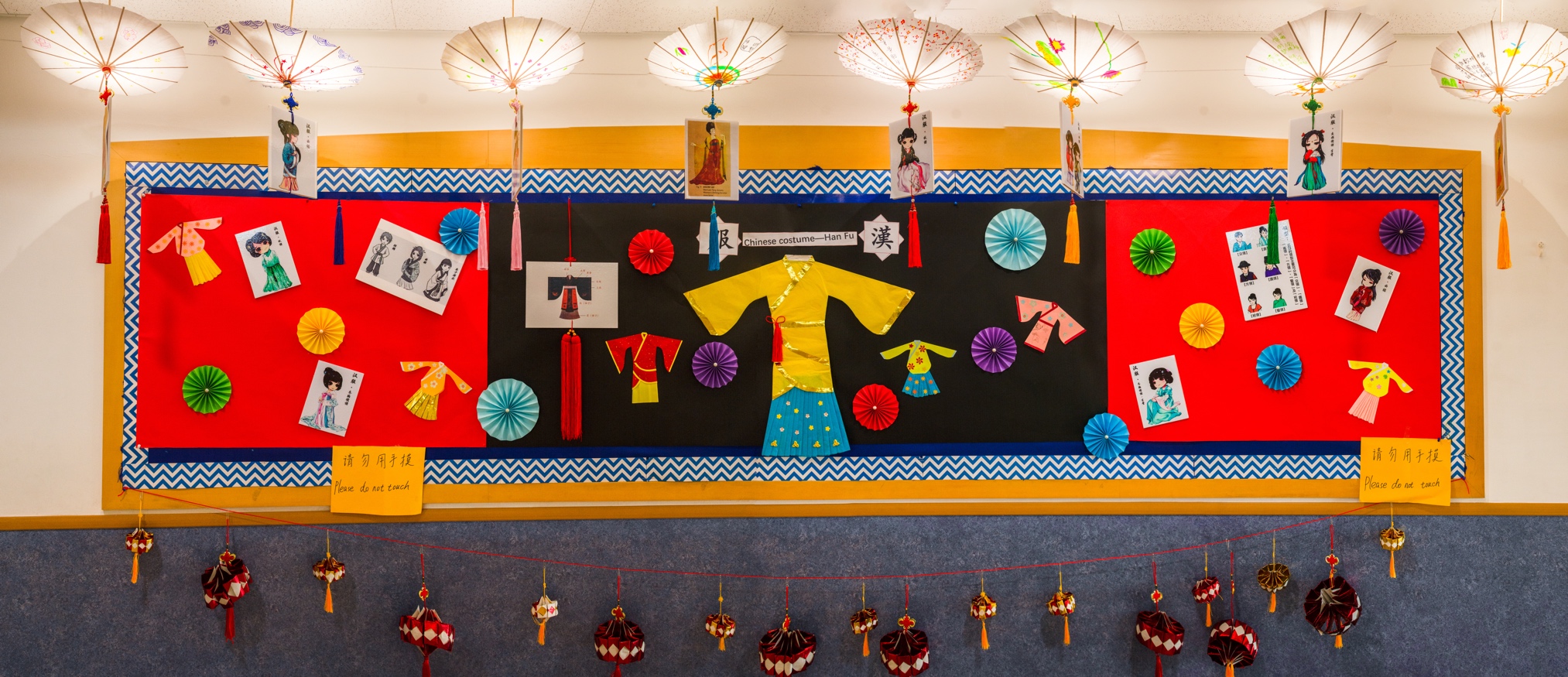 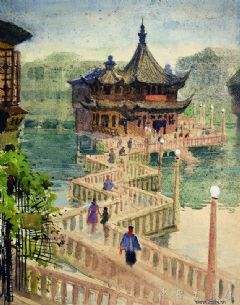 Red Courtyard
Zigzag Bridge 
中庭置景-九曲桥

Class Decoration & Bulletin Boards Display
班级新年装饰及展板装饰
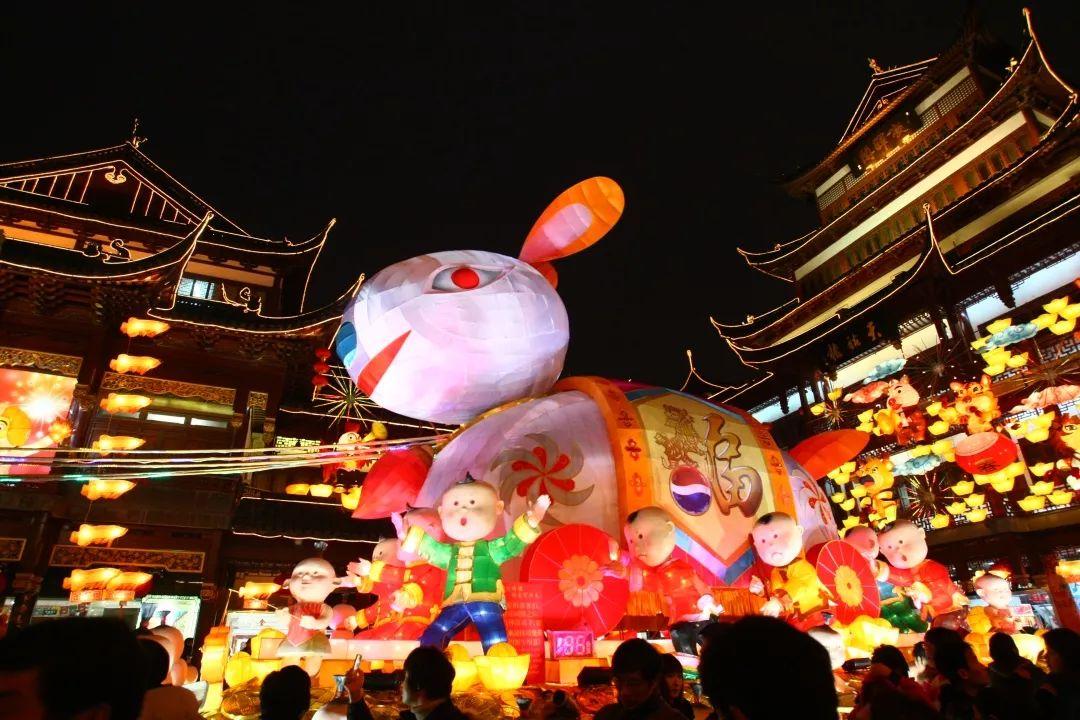 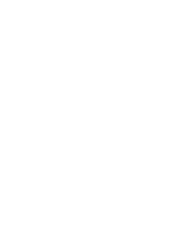 谜语设计活动 - Riddle Game Design
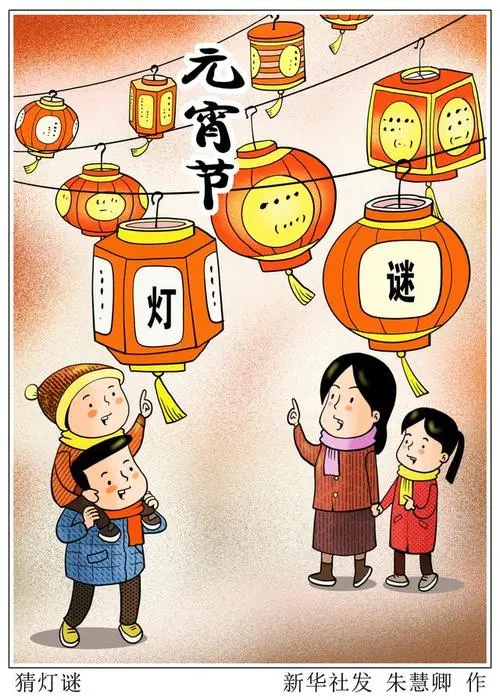 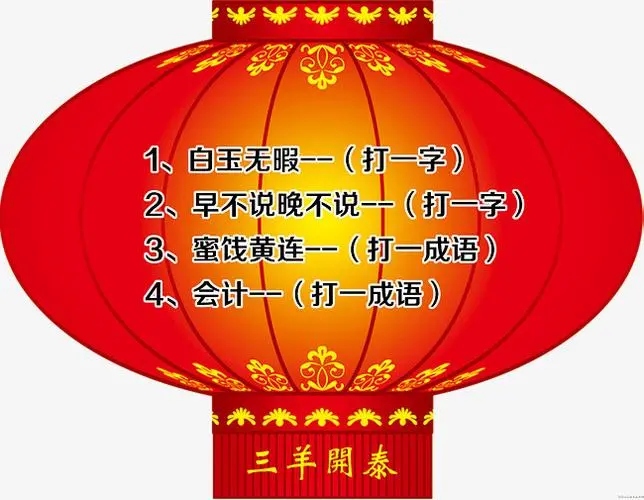 社区家庭活动 Family Activities
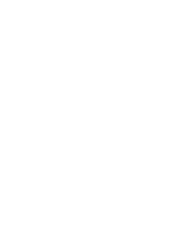 4. 小学部“中华经典语录”
Primary Chinese Classic Quotes
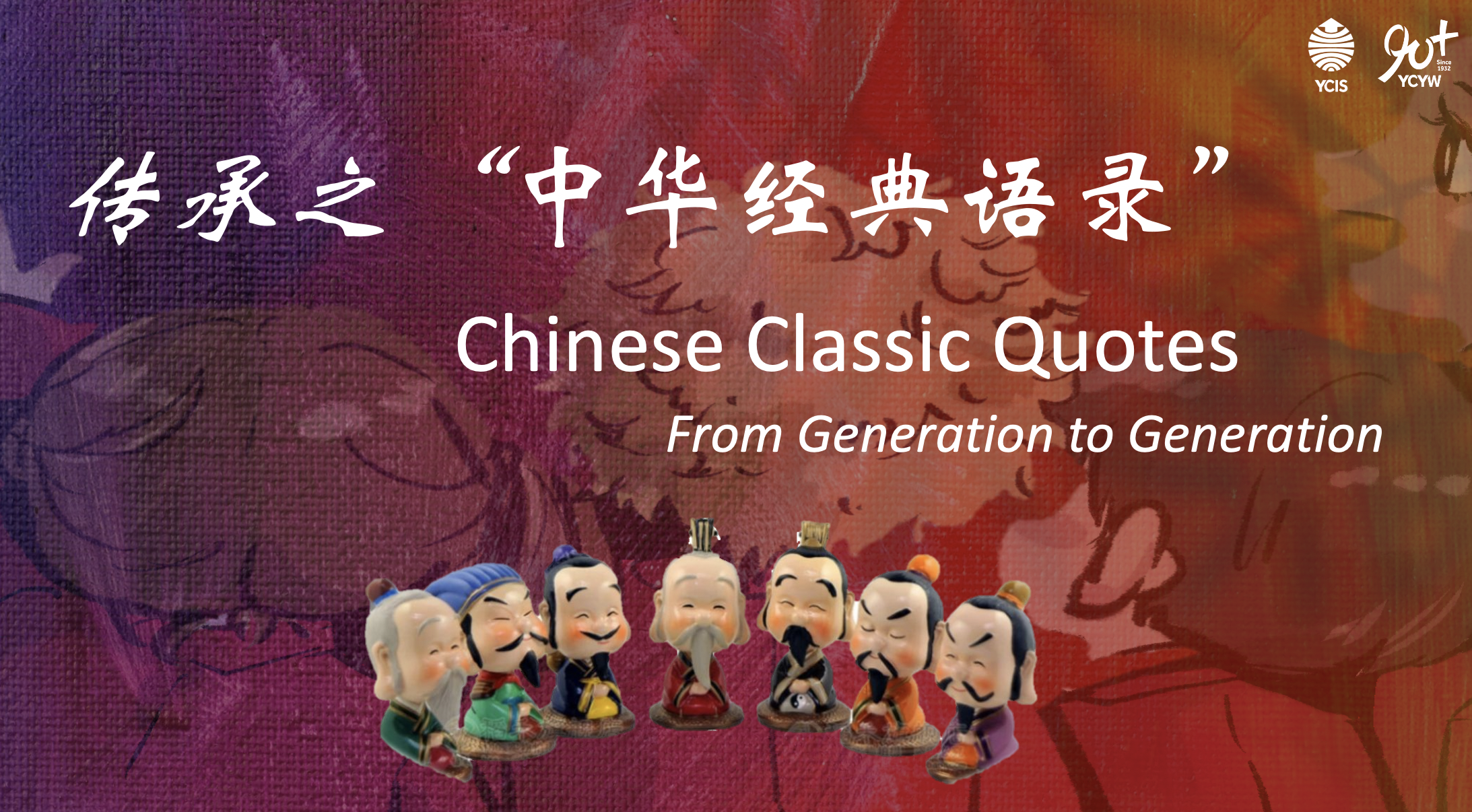 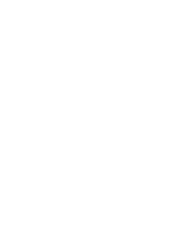 5，学生会 – 宣传海报设计 Student Council – Design Poster
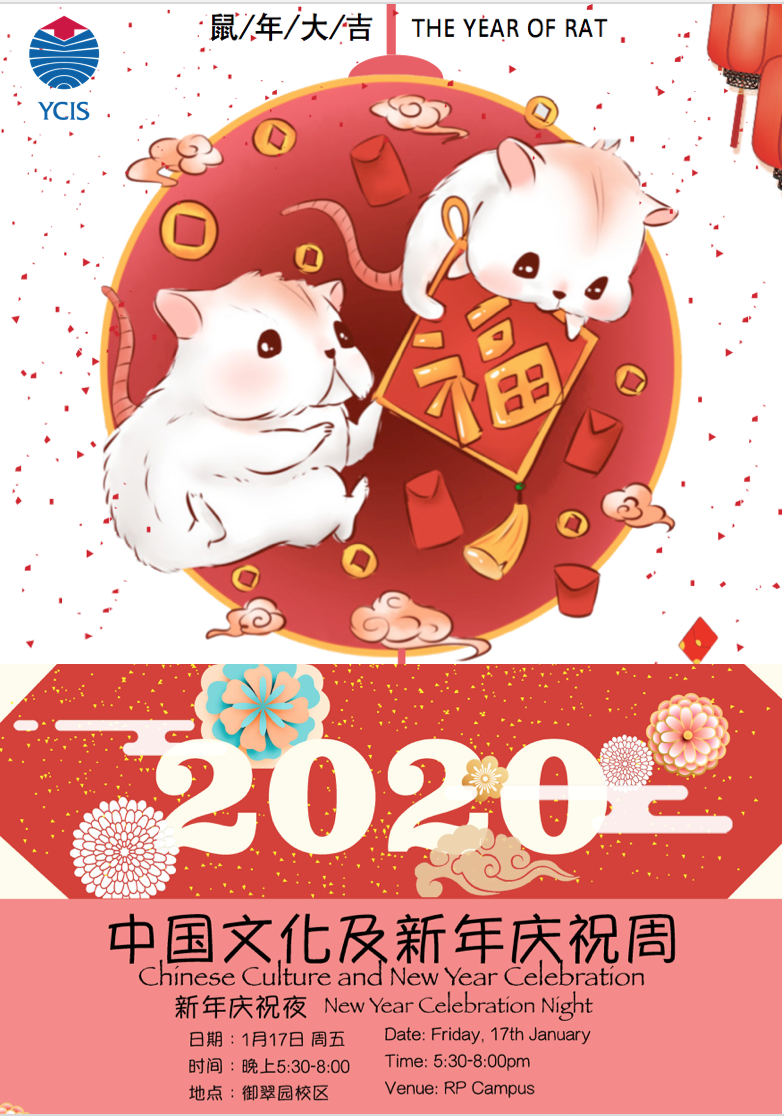 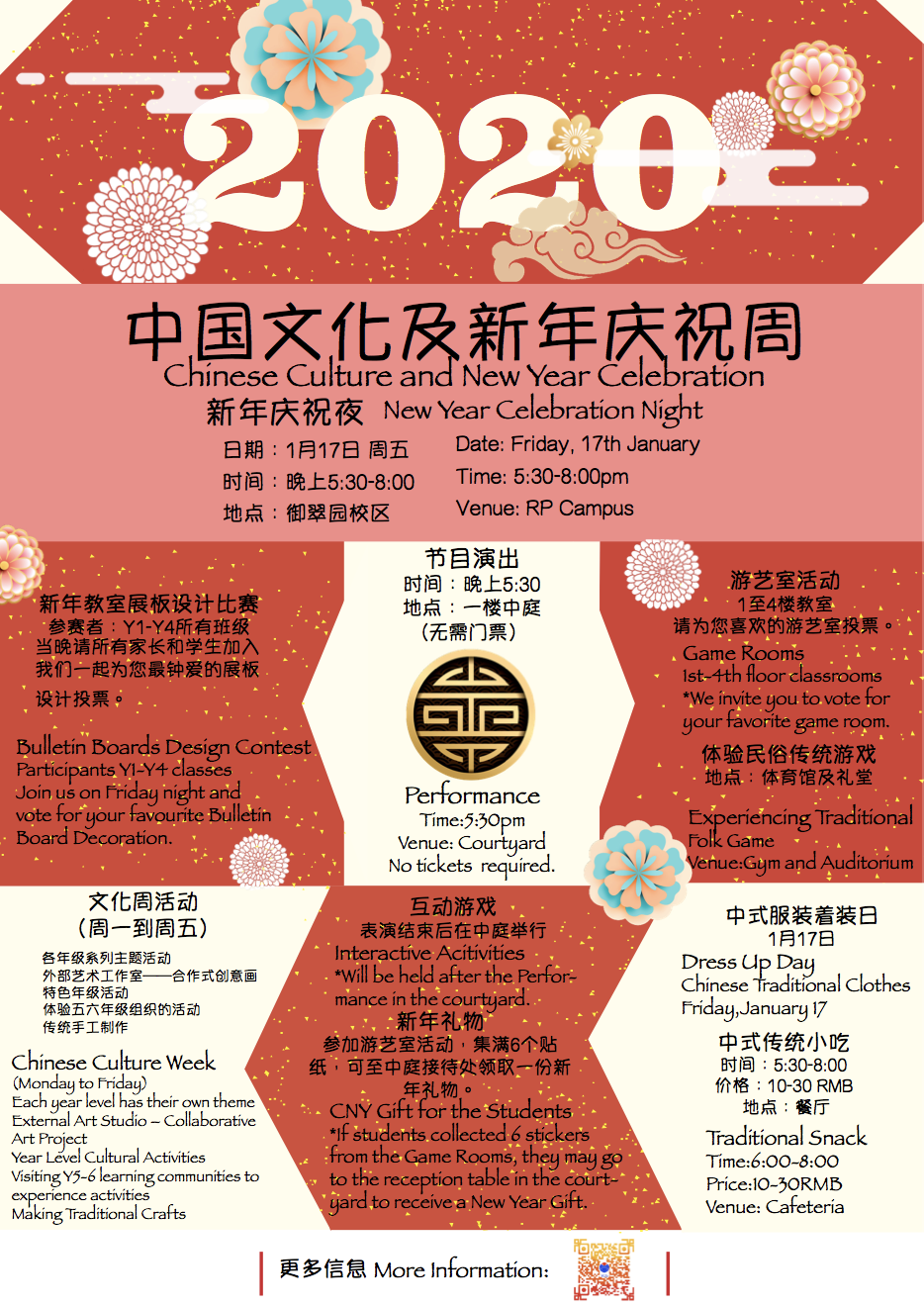 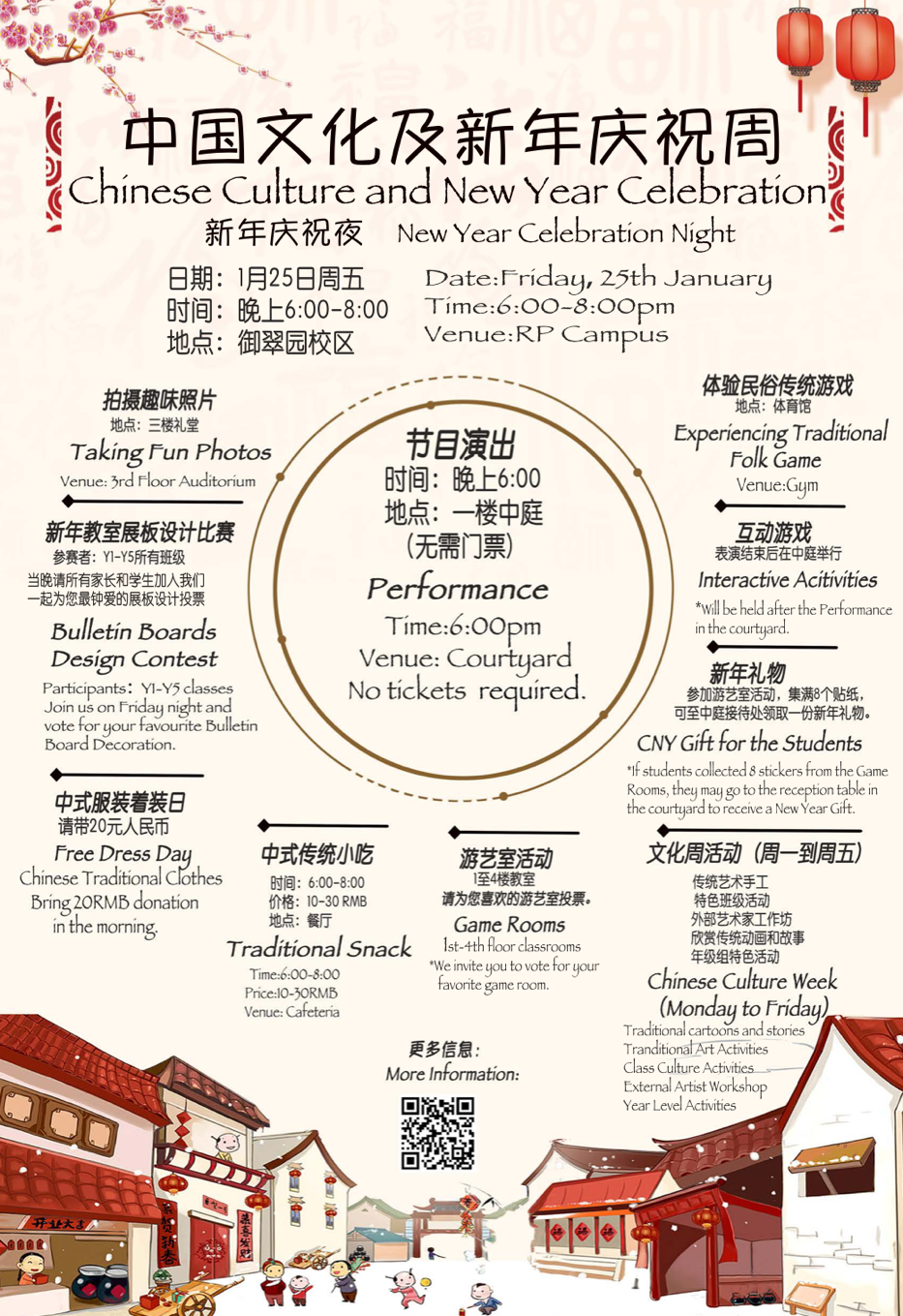 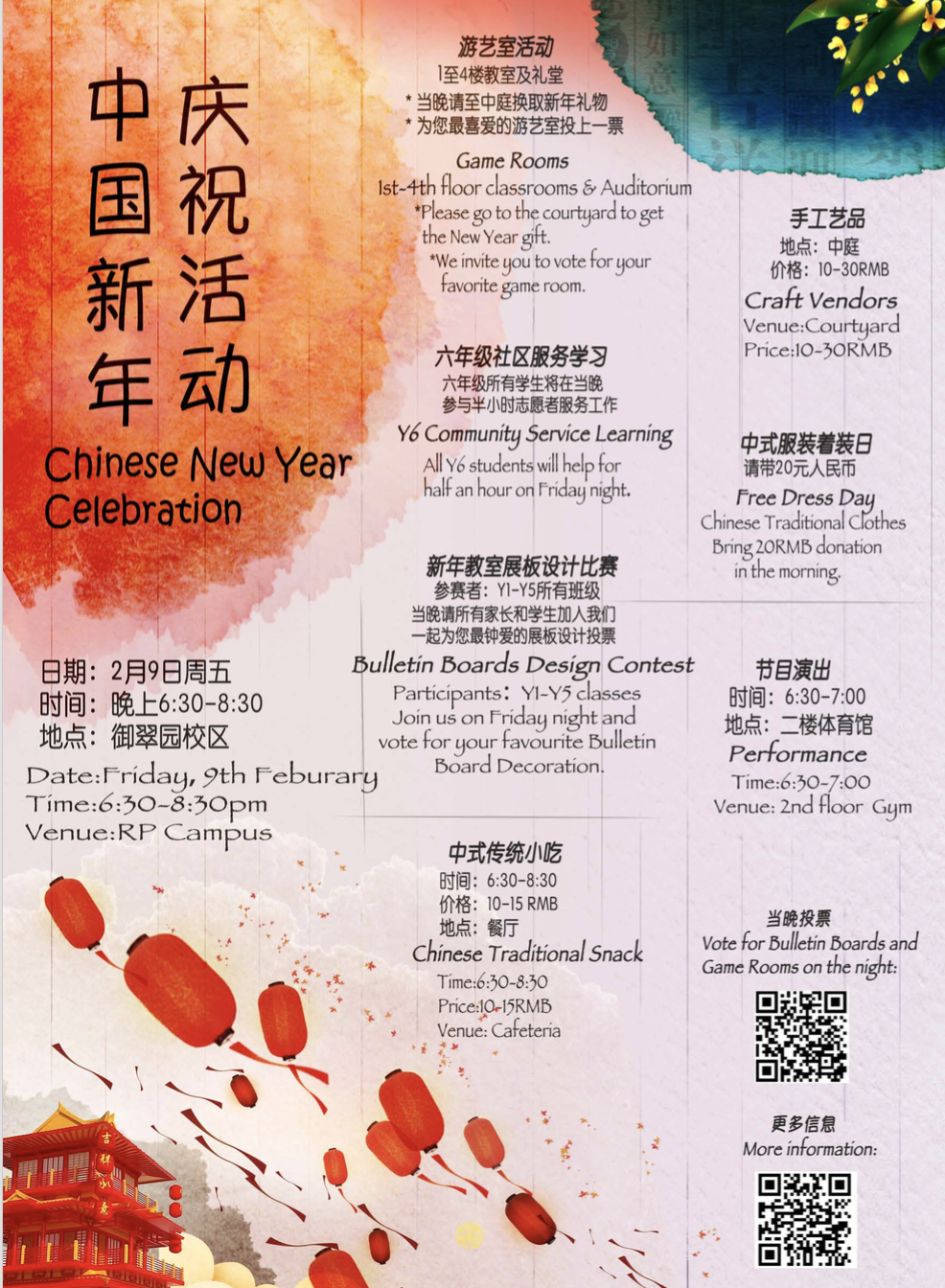 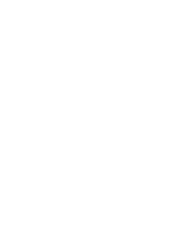 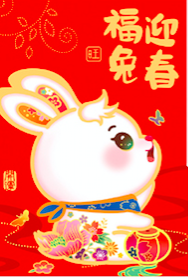 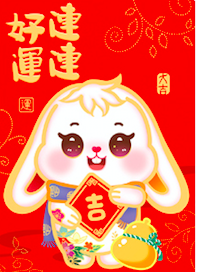 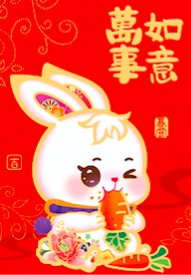 2023 Lantern Festival Celebration  2023年元宵庆典
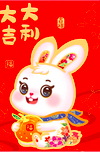 Students
Families
Whole School
Teachers
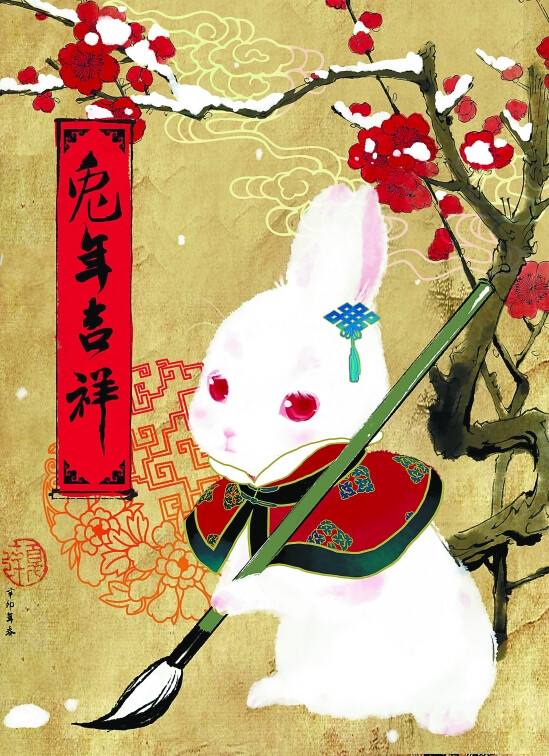 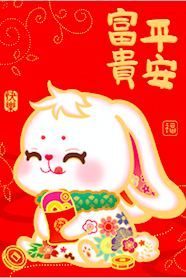 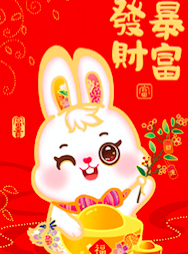 Activities
玉
兔
敬请期待
年
兔
THANKS
YCIS Shanghai Pudong
呈
大
祥
吉
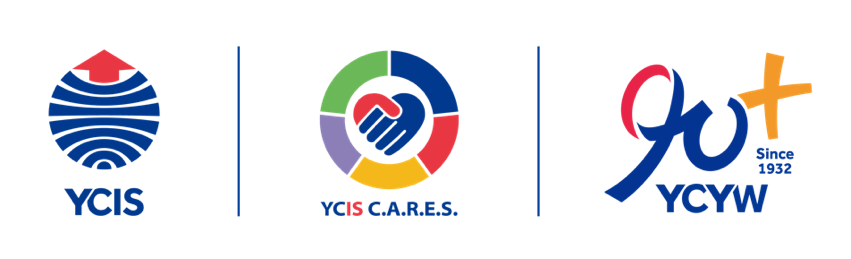 玉
兔
感谢观看！
年
兔
THANKS
YCIS Shanghai Pudong
呈
大
祥
吉
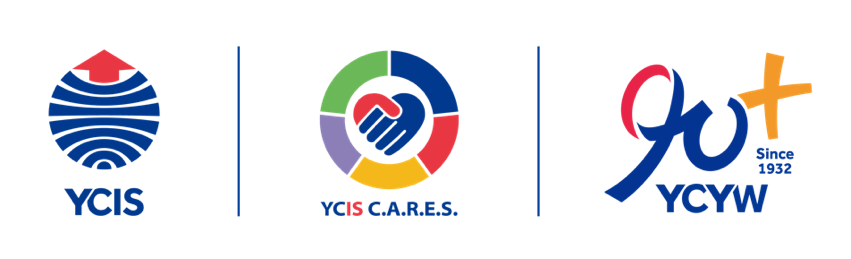